8.1 CONFIRMATION OF DATE AND PLACE OF ICG/CARIBE-EWS XIX

ICG/CARIBE-EWS XVIII

online
5-7 & 9 May 2025
CONFIRMATION OF DATE AND PLACE OF ICG/CARIBE-EWS XIX
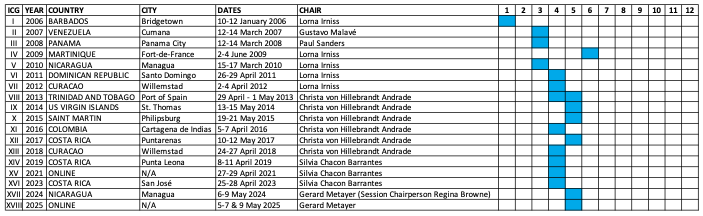 CONFIRMATION OF DATE AND PLACE OF ICG/CARIBE-EWS XIX
ICG/CARIBE-EWS XVII (6-9 May 2024, Managua, Nicaragua) 
Further noted that 2026 will be the 20th anniversary of the first session of the ICG/CARIBE- EWS which took place in 2006 in Barbados,
Recommended conducting the ICG/CARIBE-EWS XIX in-person tentatively in the week of 20 April 2026.
Further noted with appreciation the possibility of Barbados to host the ICG/CARIBE-EWS XIX.